Projet gstoryboard
Fait par Esteban Fortin
MSI2
His spirit sleeping somewhere cold utile You find it  there and lead it back home
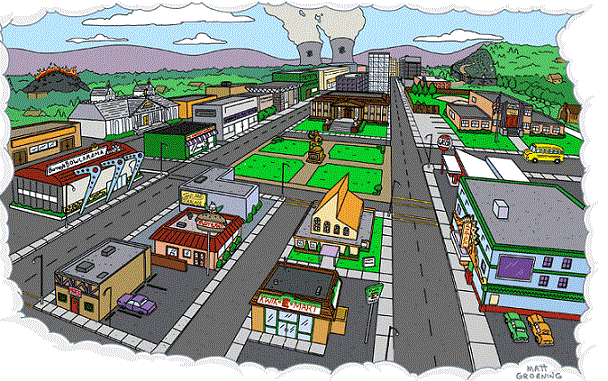 utile You find  it  there and lead it back home
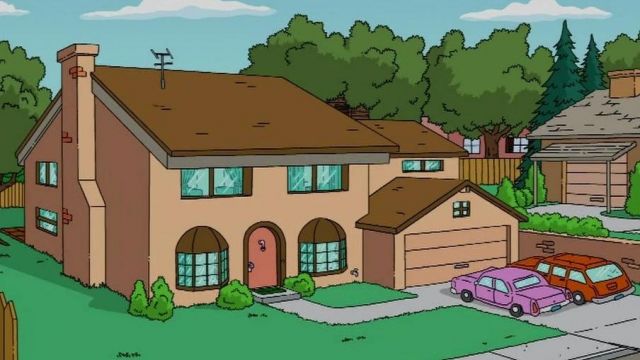 I’ve been living a lie, there’s nothing inside
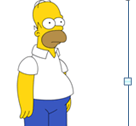 Wake me up inside before I come undone
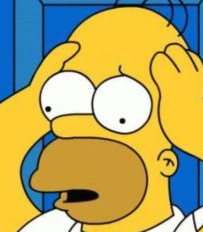 frozen inside without your touch without your love darling only you are the life among the dead
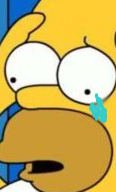 without a thought without a voice without a soul don't let me die here there must be something more
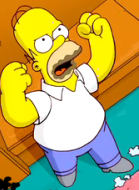 save me from the nothing I’ve become
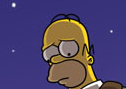 call my name and save me from the dark
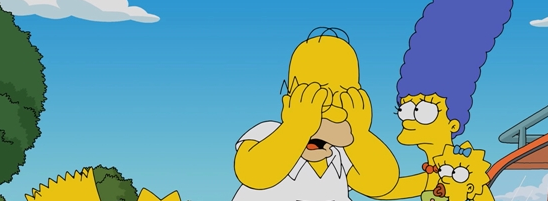 breathe into me and make me real
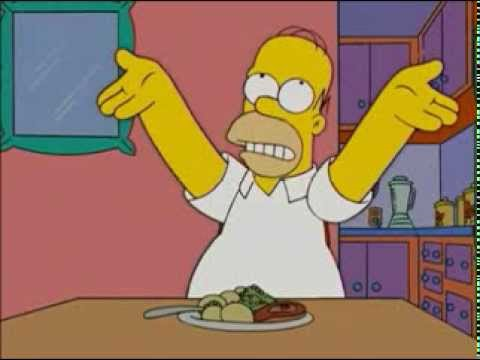 now that I know what I’m without you can't just leave me
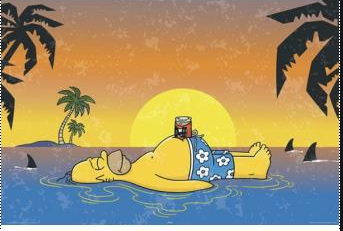